Imperativ!
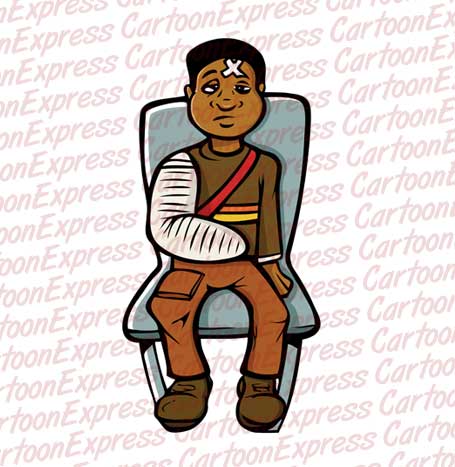 Du sollst zum Arzt gehen!
Geh zum Arzt!
Du sollst nicht so viel Baseball spielen!
Spiel nicht so viel Baseball!
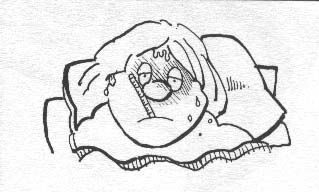 Du sollst dich ins Bett legen!
Leg dich ins Bett!
Du sollst dich ausruhen!
Ruh dich aus!
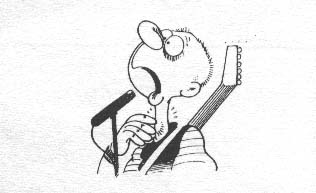 Du sollst Hustensaft trinken!
Trink Hustensaft!
Du sollst Aspirin nehmen!
Nimm Aspirin!
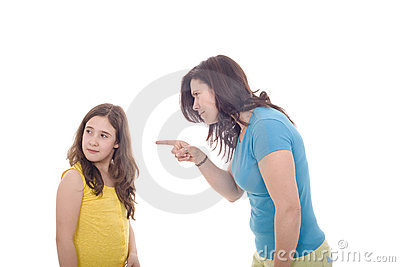 Du sollst deine Hausaufgabe machen.
Nein, ich mache es nicht!
Mach deine Hausaufgabe!
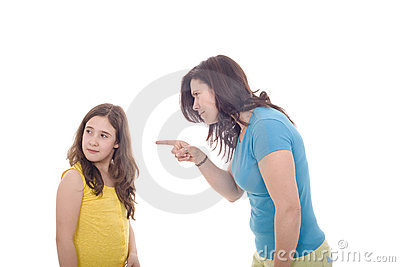 Du sollst zur Schule gehen.
Nein, ich gehe nicht zur Schule!
Geh zur Schule!
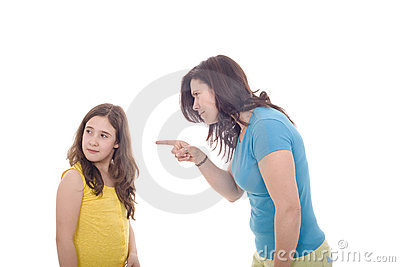 Du sollst deine Oma besuchen.
Nein, ich besuche meine Oma nicht!
Besuch deine Oma!
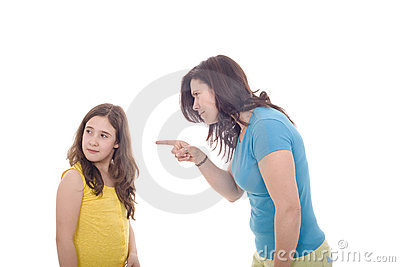 Du sollst nach Hause fahren.
Nein, ich fahre nicht nach Hause!
Fahr nach Hause!
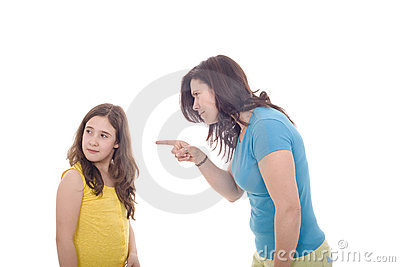 Du sollst dein Buch lesen.
Nein, ich hasse Lesen! Ich lese nicht!
Lies dein Buch!
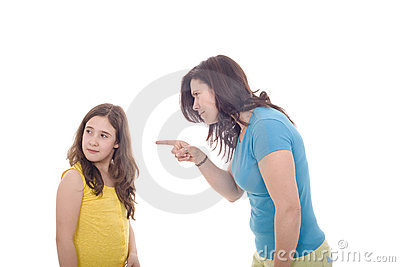 Du sollst deinen Brokkoli essen!
Nein, ich esse keinen Brokkoli!
Iß deinen Brokkoli!